Modrijani
Naredil: 

Mentorica:
Začetki
Leta 2000

Bratranca Rok in Blaž Švab

Brata Peter in Franjo Oset
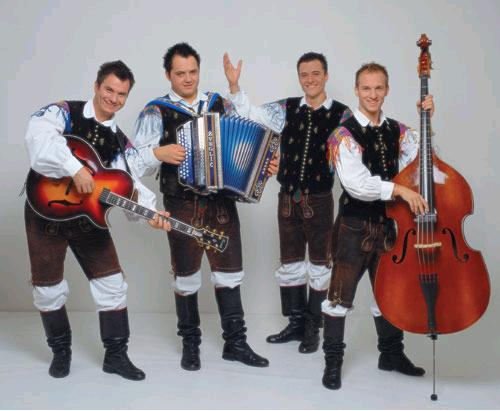 Najpomembnejši albumi
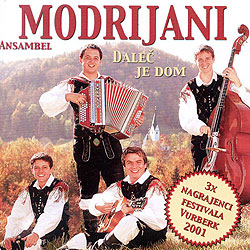 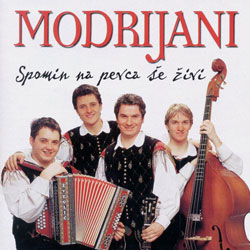 Daleč je dom

Spomin na pevca

Neskončno zaljubljena

Na stare lepe čase
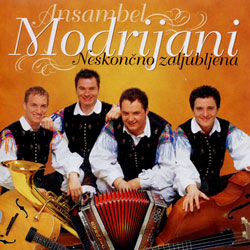 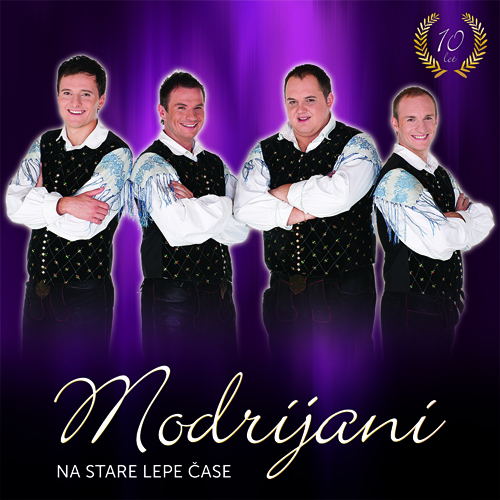 Uspešnice
Spomin na pevca še živi
Ajda na polju
Noč na morju
Spomni se
Vila z neba
Ko rož´ce ji bom sadil
Ti nisi taka 
Na stare lepe čase
Ti,moja rožica!
Člani
Blaž Švab

Rok Švab

Franjo Oset

Peter Oset
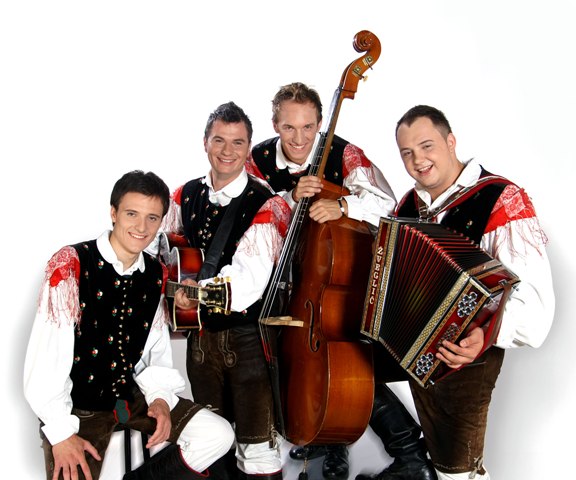 Blaž Švab
Rojen  8.12.1948 
Poklic:absolvent Fakultete za socialno delo,televizijski in radijski voditelj.
V ansamblu poje,igra bobne in bas kitaro.
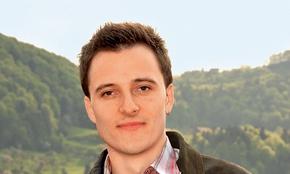 Rok Švab
Rodil se je 15.4.1984
Po poklicu je učitelj diatonične harmonike in urednik založbe VOX.
V ansamblu poje ter igra harmoniko.
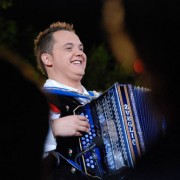 Franjo Oset
Rodil se je 25.9.1985
Igra rock in narodnozabavno glasbo.
Igra kontrabas,bariton in klaviature.
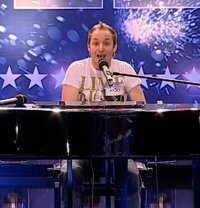 Peter Oset
Najstarejši član ansambla
Rojen 18.6.1980
Poklic:učitelj razrednega pouka
V ansamblu igra kitaro.
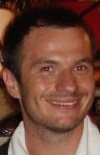 Zaključek
Modrijane sem si izbral zato,ker zelo rad poslušam njihovo glasbo in ker mislim da so dokazali,da se tudi z narodnozabavno glasbo da uspeti.